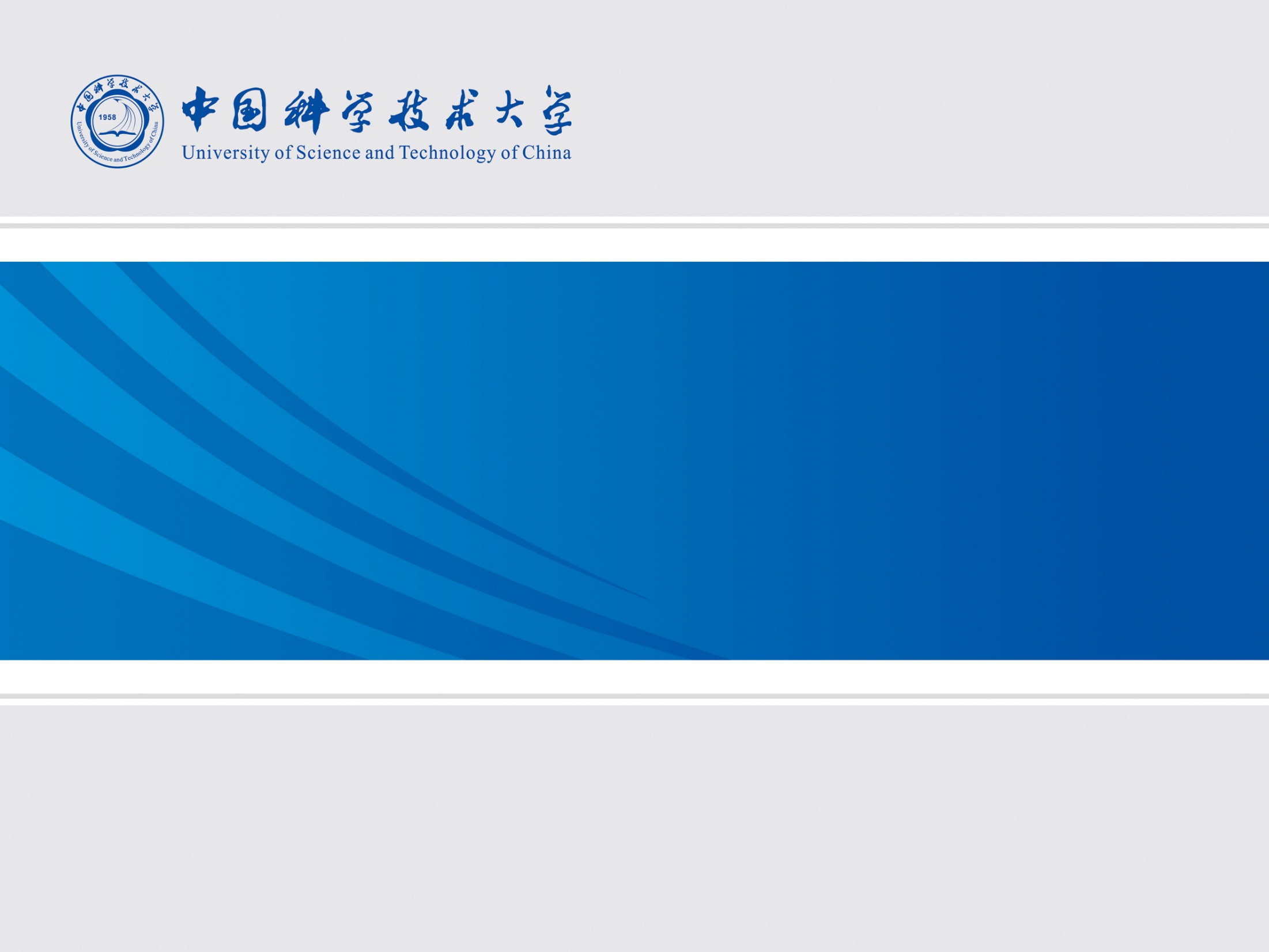 基于BS结构的ATLAS sTGC FEB器件管理数据库的设计与实现报告人：耿天如
核探测与核电子学国家重点实验室
中国科学技术大学核科学技术学院
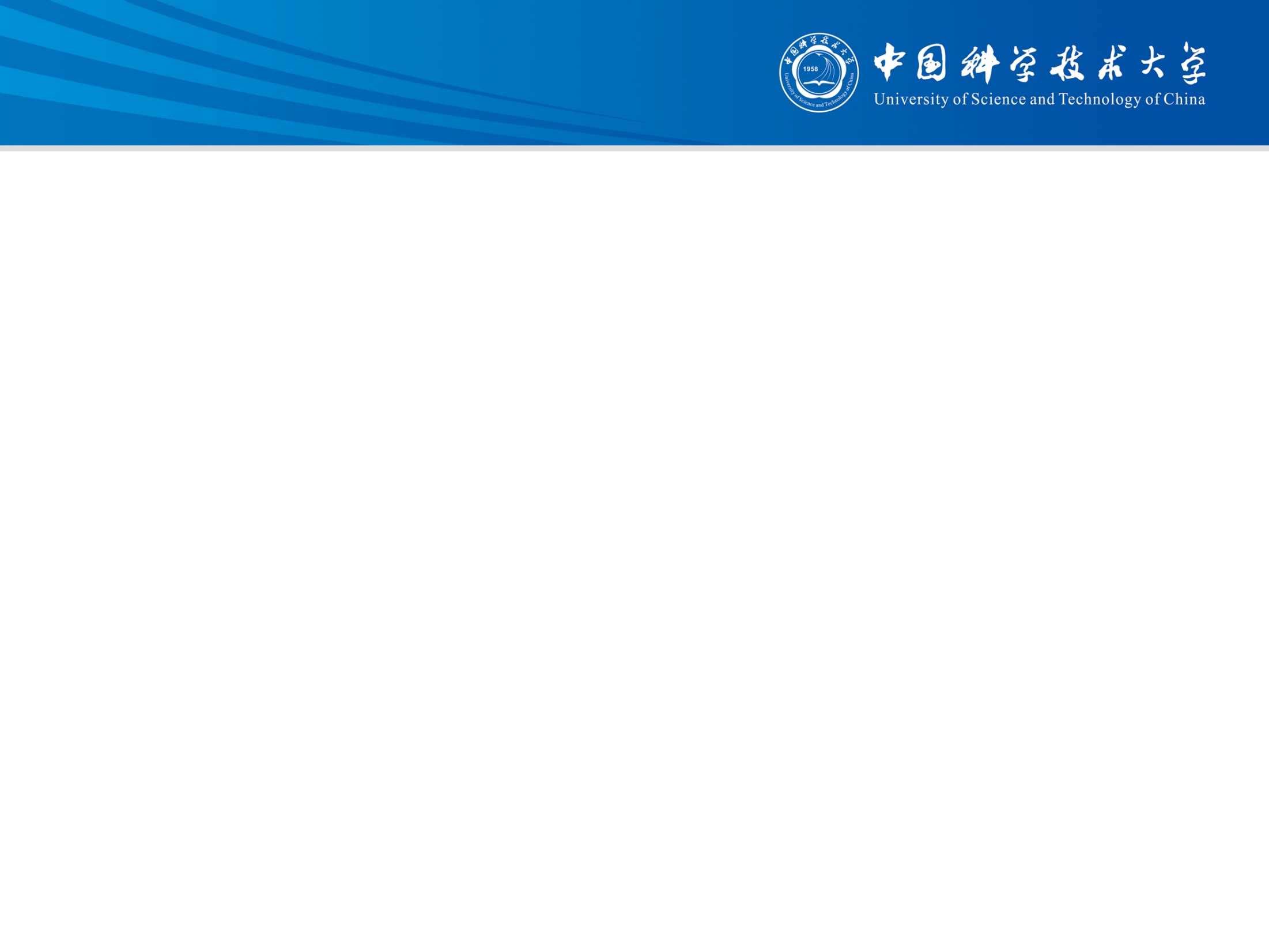 内容摘要
◎ 背景介绍
◎ 数据库表结构
◎ 数据库的开发
◎ 数据库的应用
◎ 总结与展望
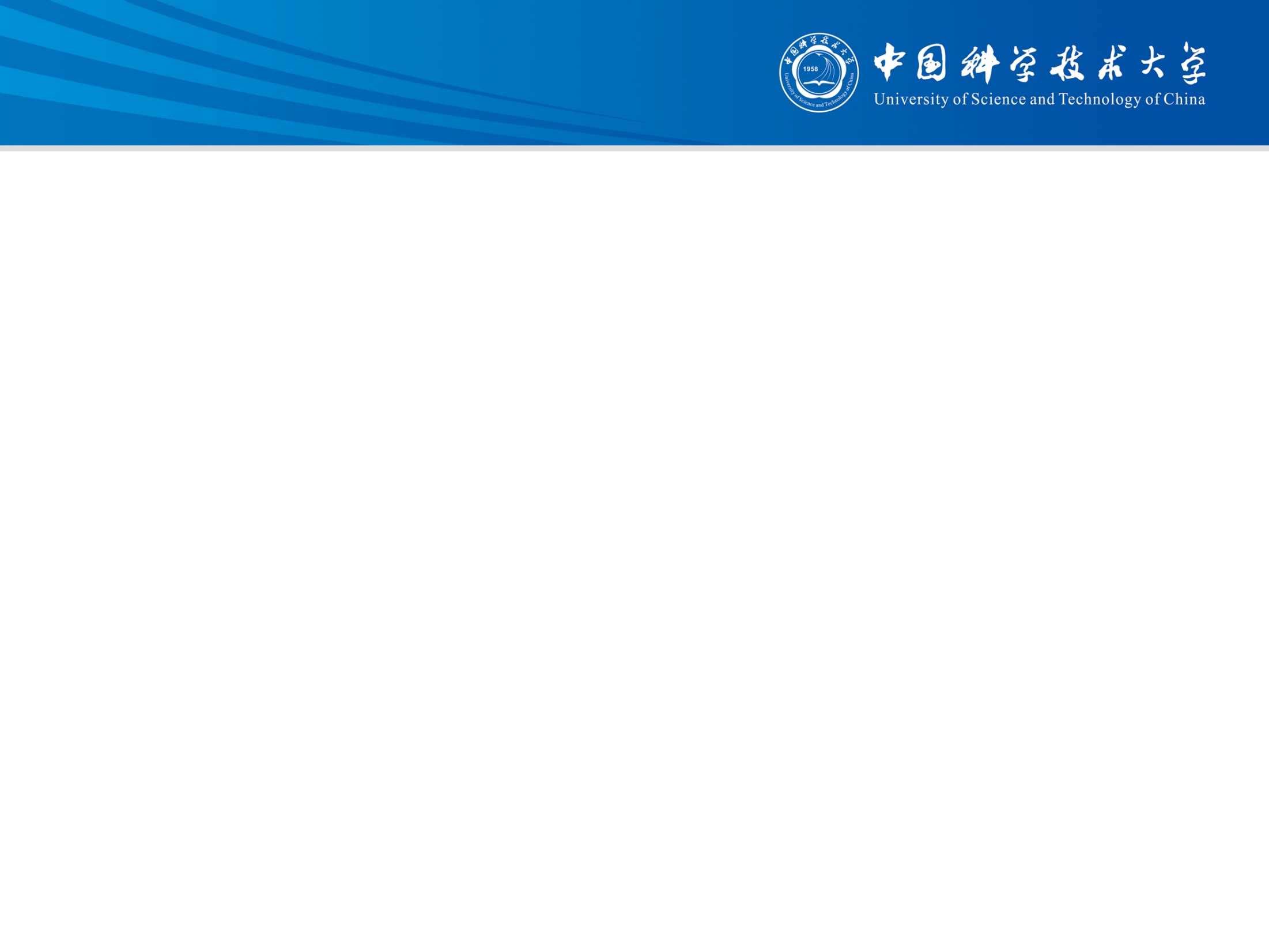 背景介绍——ATLAS
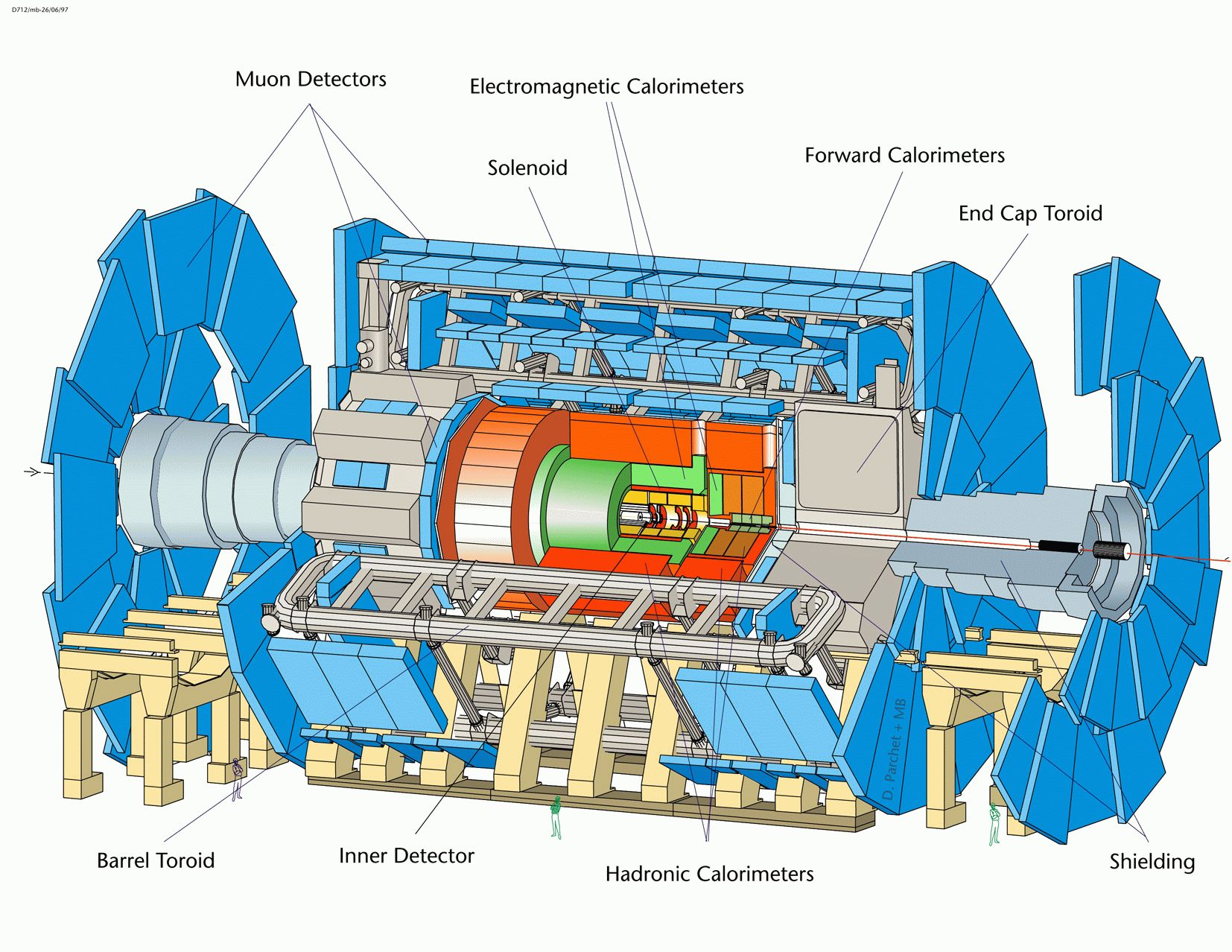 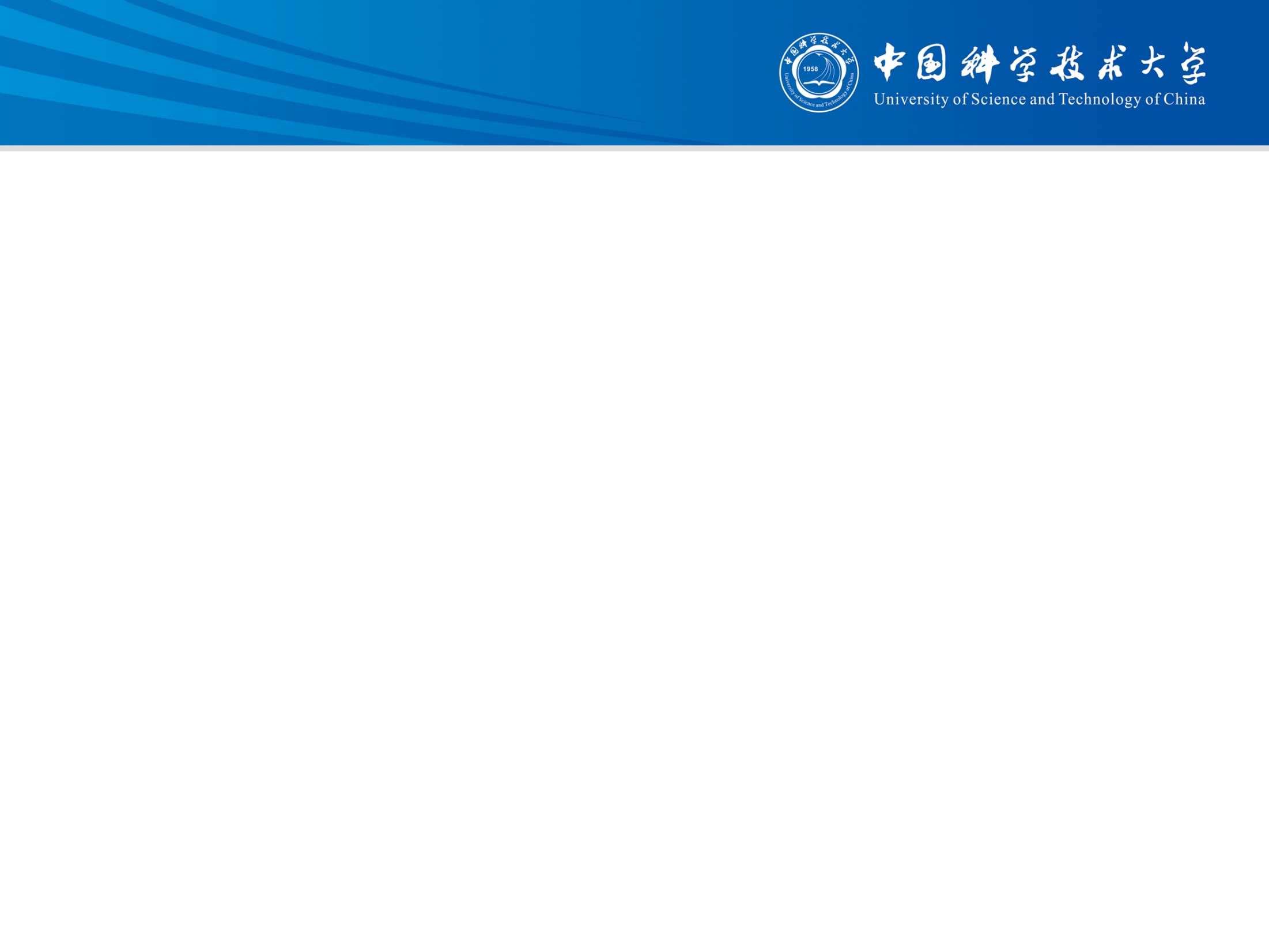 背景介绍——sTGC
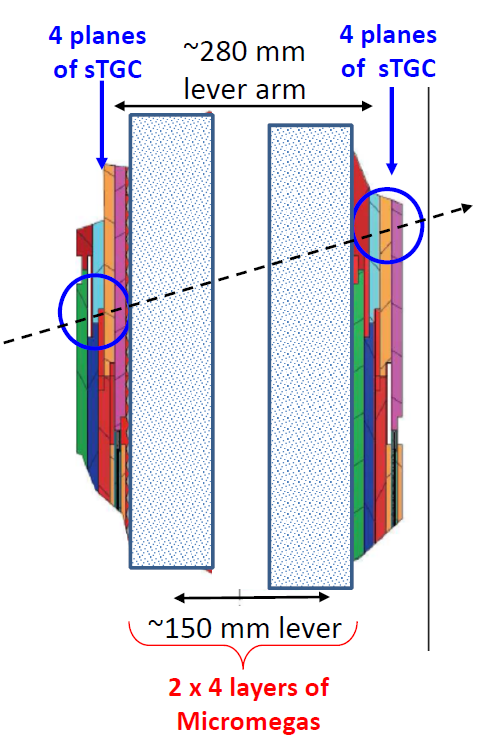 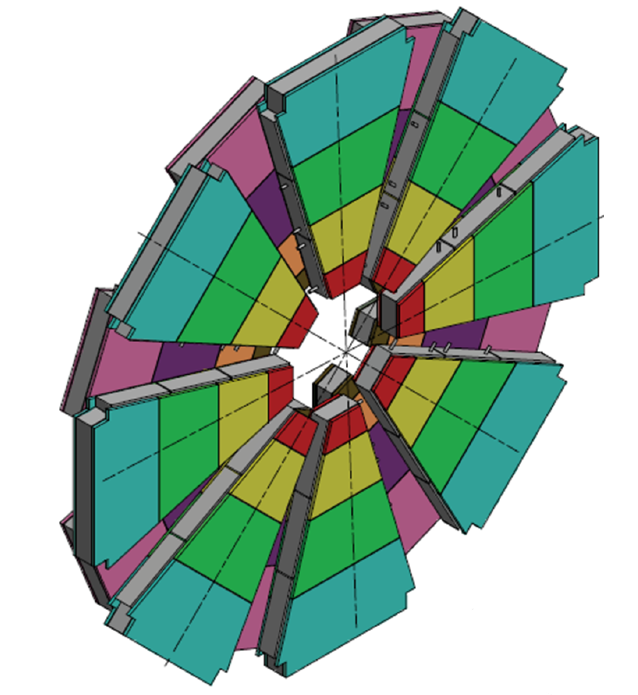 Offline Track Detector ：Micromegas
Online Trigger Detector：sTGC
[Speaker Notes: ATLAS Phase 1 NSW触发升级，将研制空间分辨率更为精确的新型sTGC探测器，并采用L0级触发Pad ， L1级触发Strip+，和离线径迹重建精确定位的三维读出结构。

该图为NSW探测器架构，右图为一个探测器模块的刨面图，前后为4+4层sTGC触发探测器，中间为Micomegas径迹探测器。]
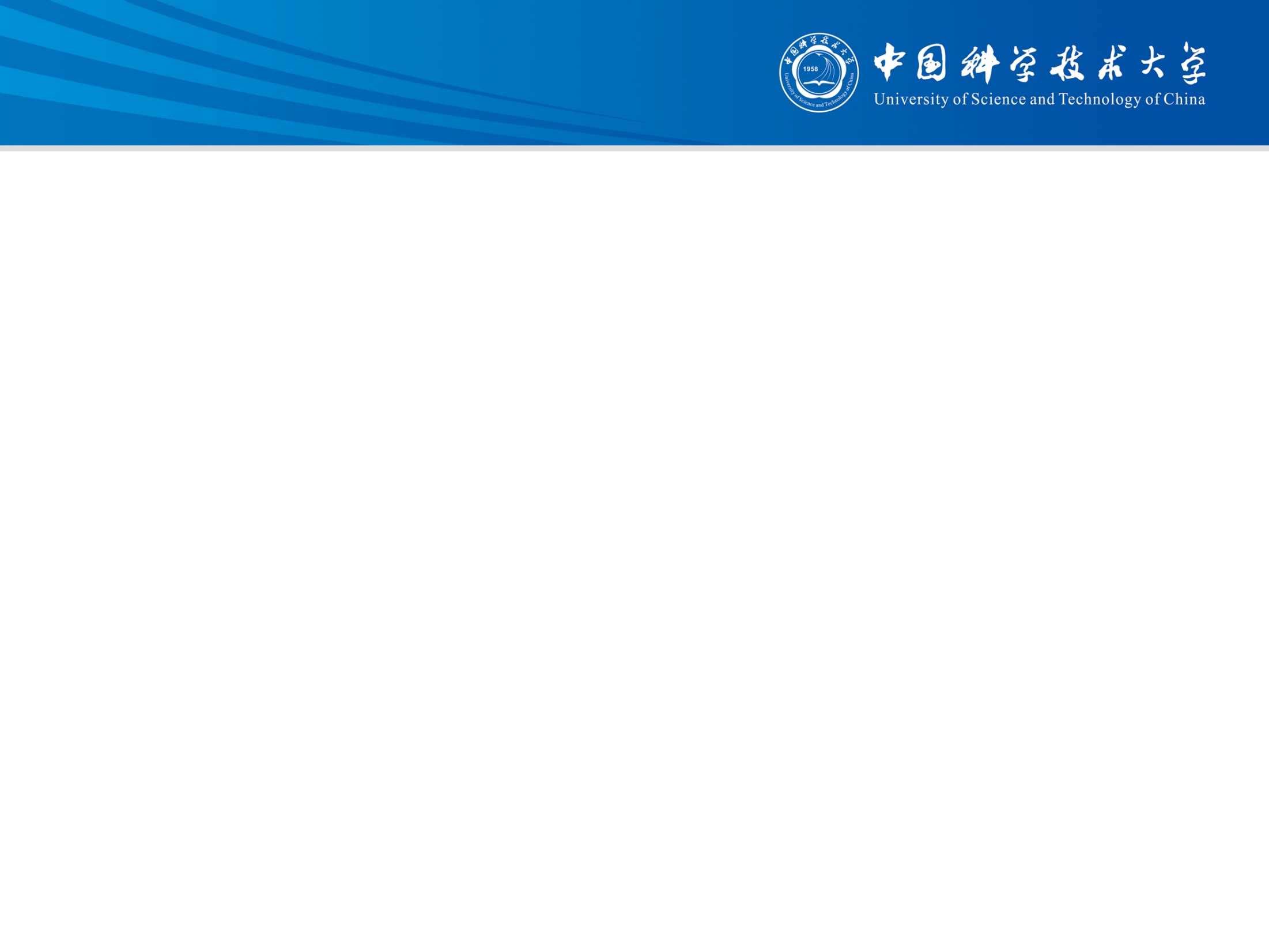 背景介绍——FEB
雏形板1.0，基于VMM2和FPGA设计，用于对sTGC和VMM进行功能测试。
之后的版本中将用ROC芯片取代FPGA，并增加SCA芯片。
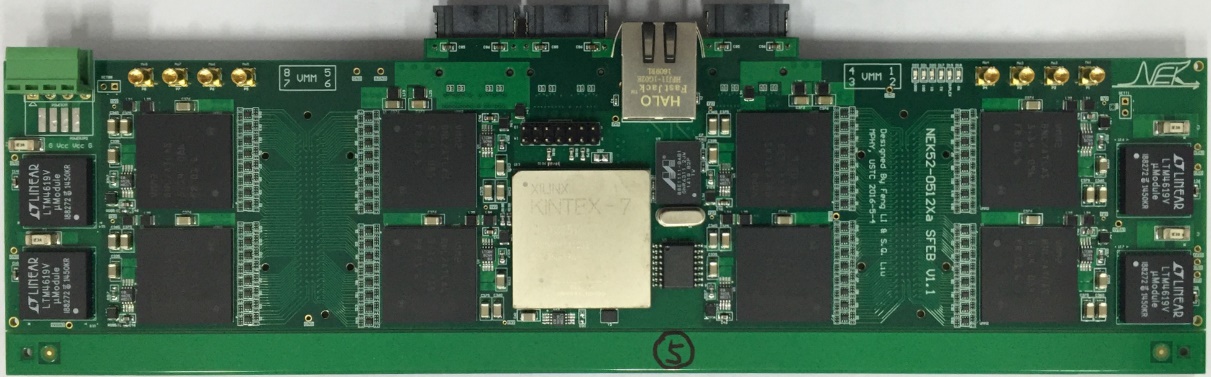 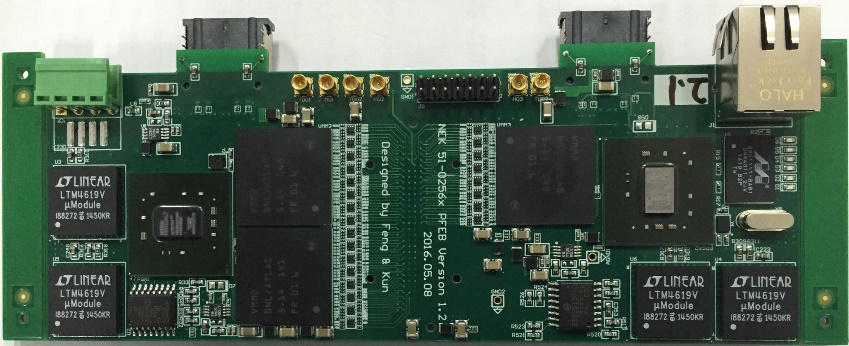 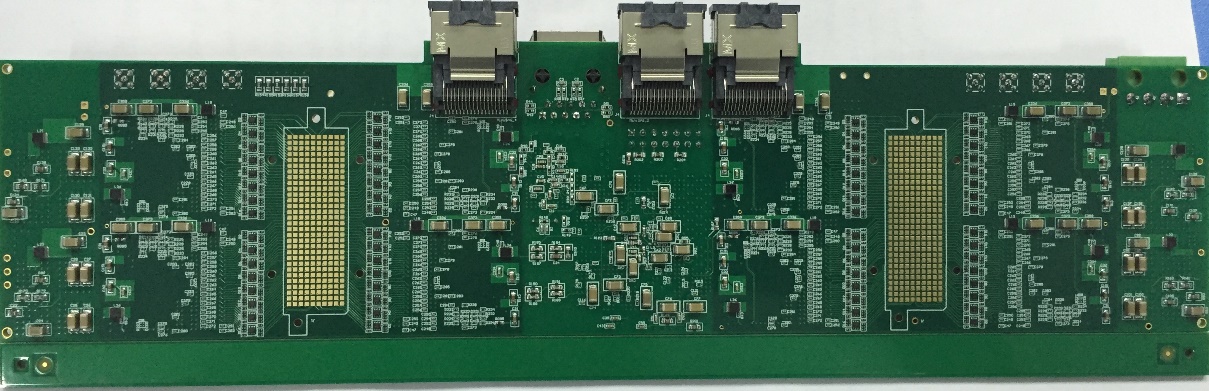 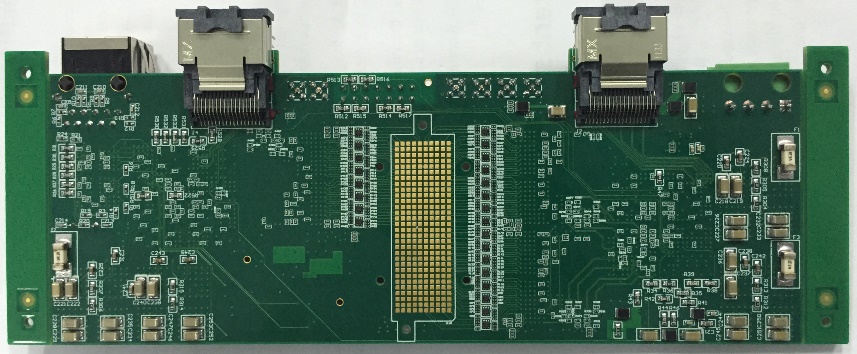 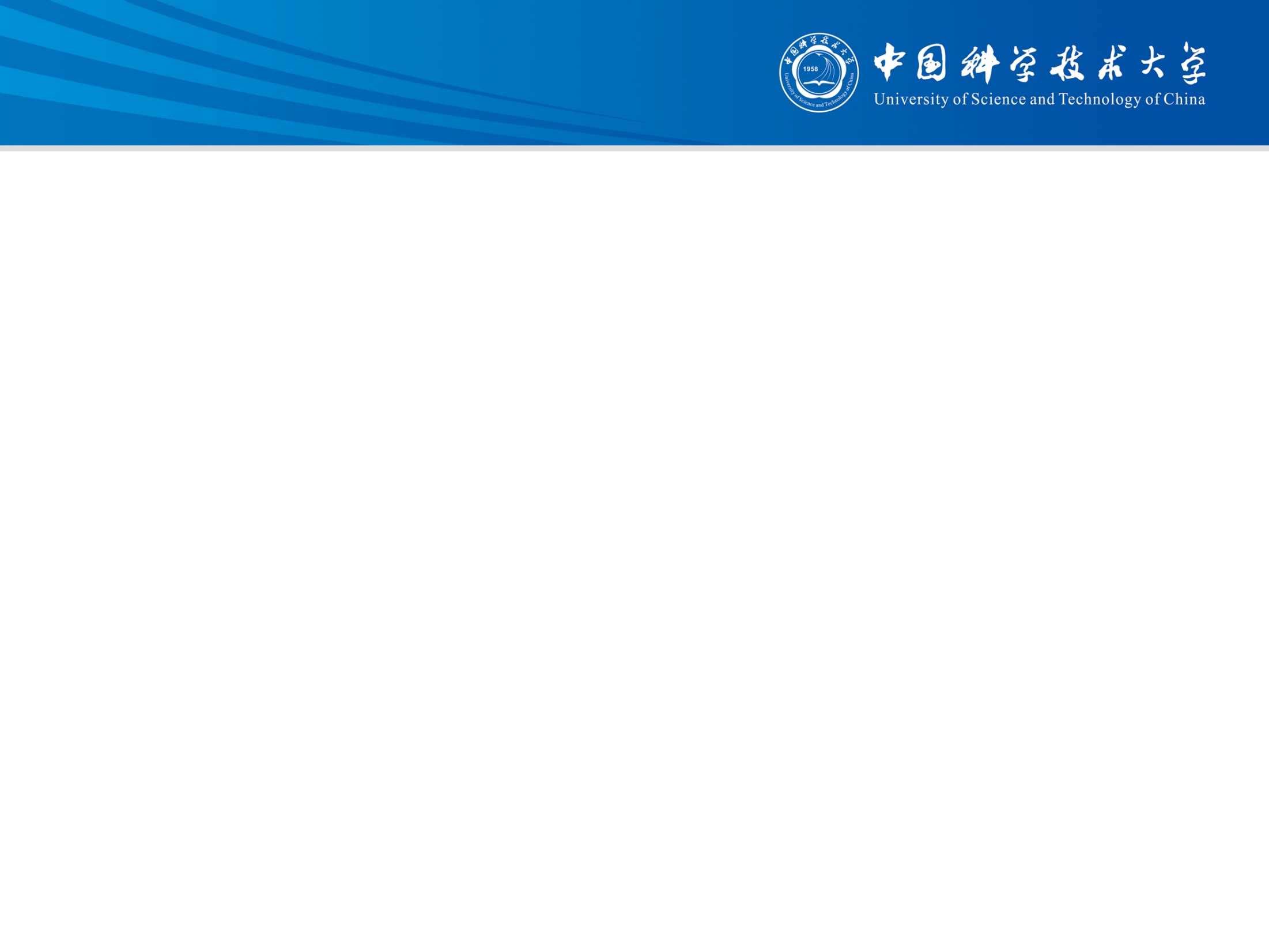 背景介绍——Django
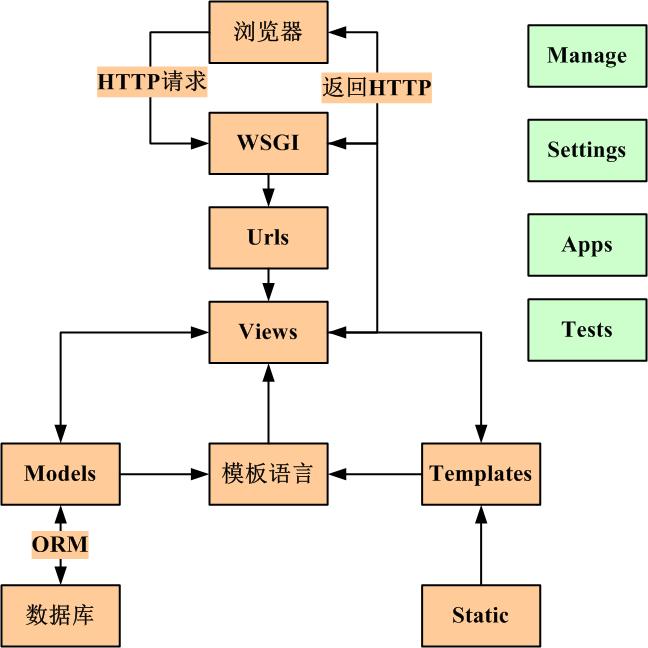 Django是一个开放源代码的Web应用框架，由Python写成。采用了MVC（模型model－视图view－控制器controller）的框架模式。
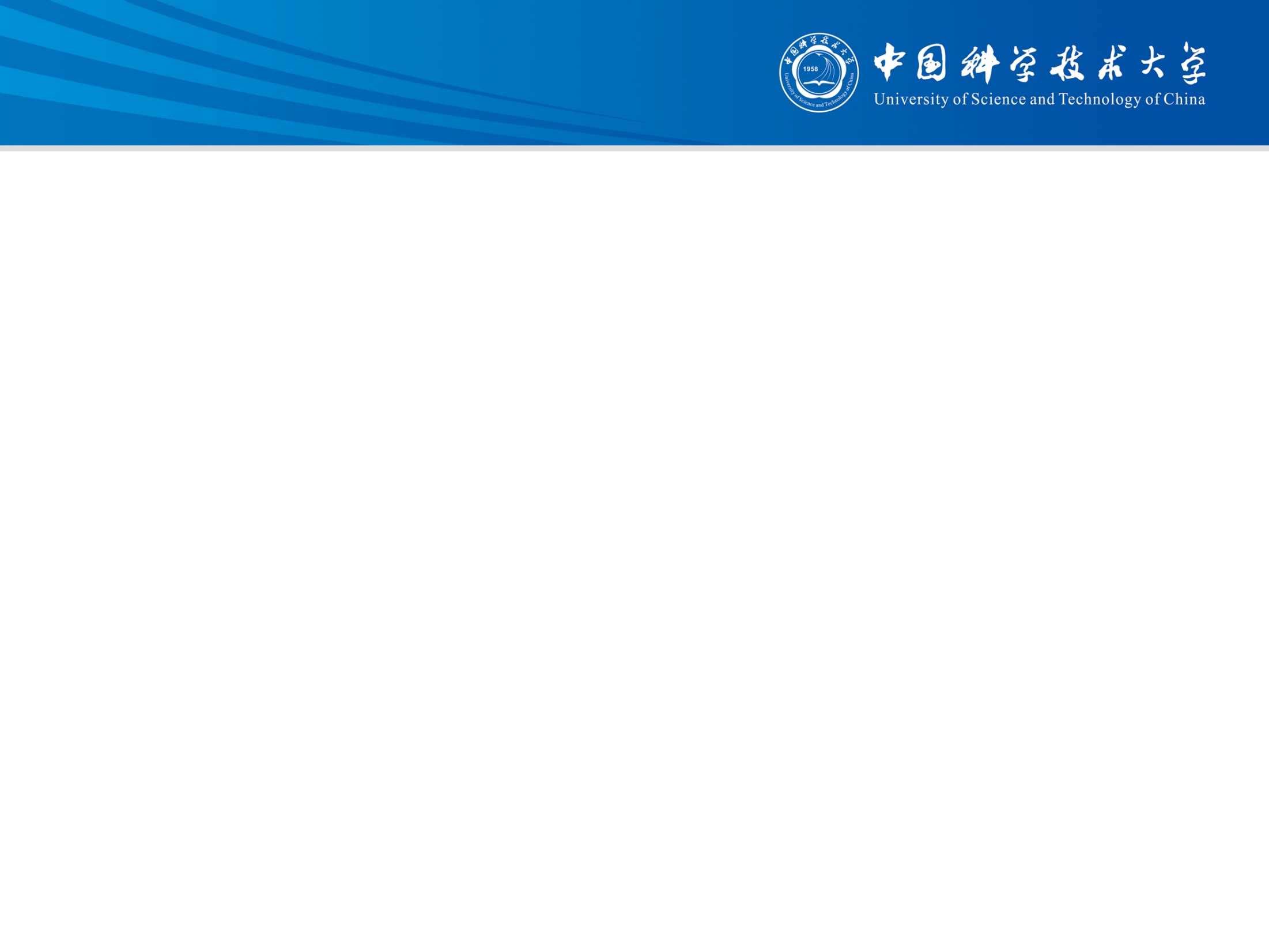 表结构——器件信息
器件信息表
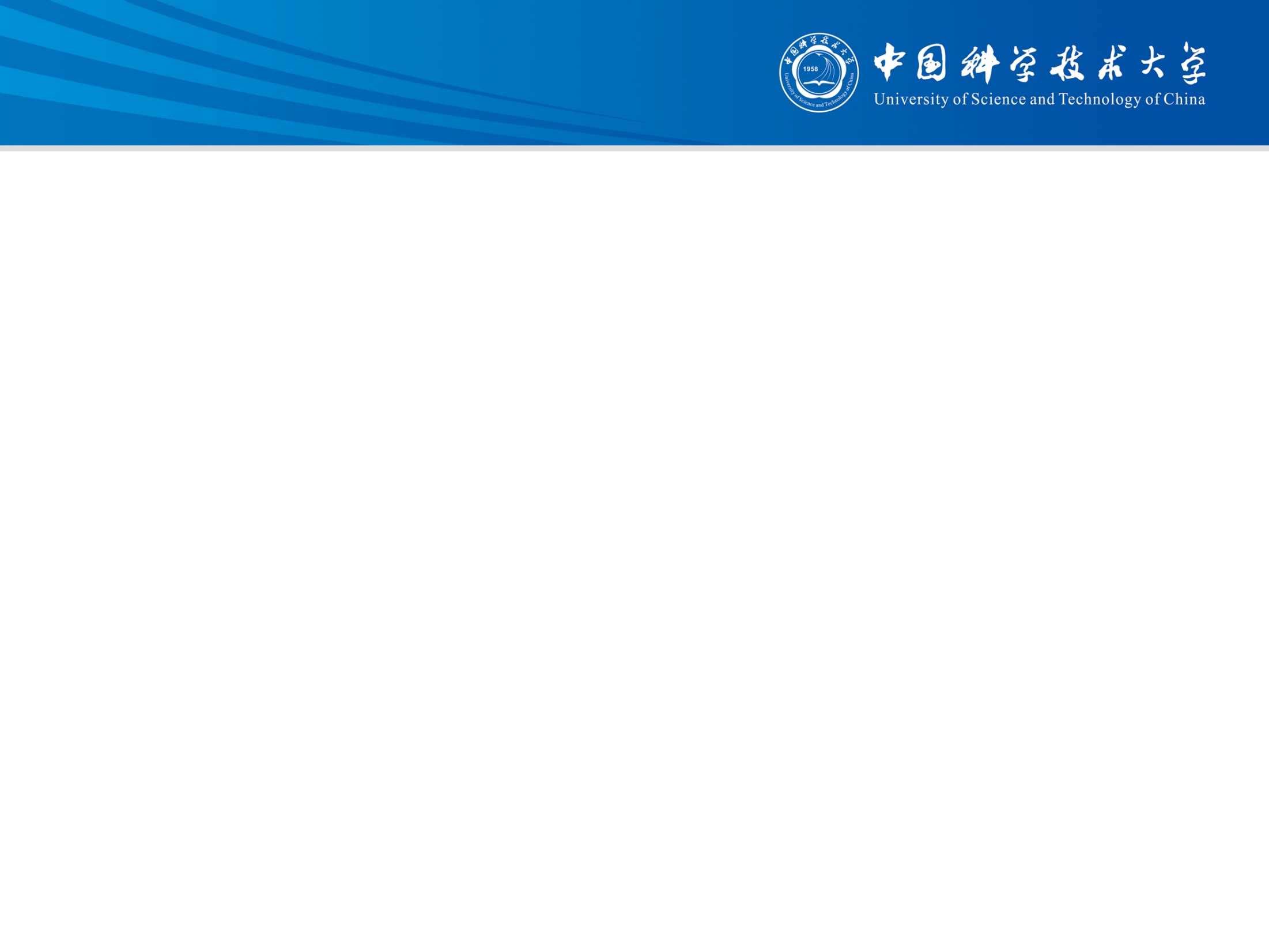 表结构——入库信息
入库信息表
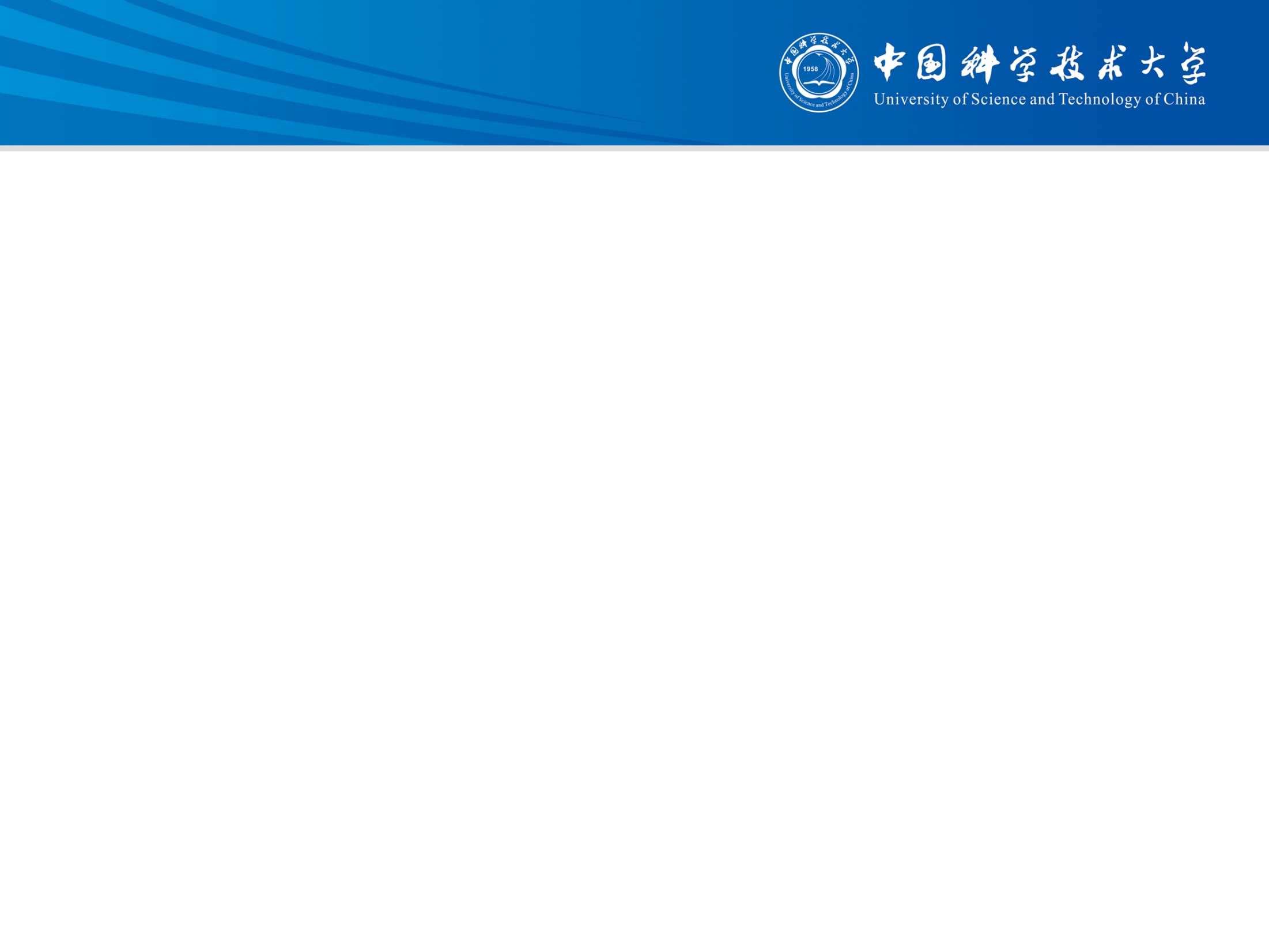 表结构——出库信息
出库信息表
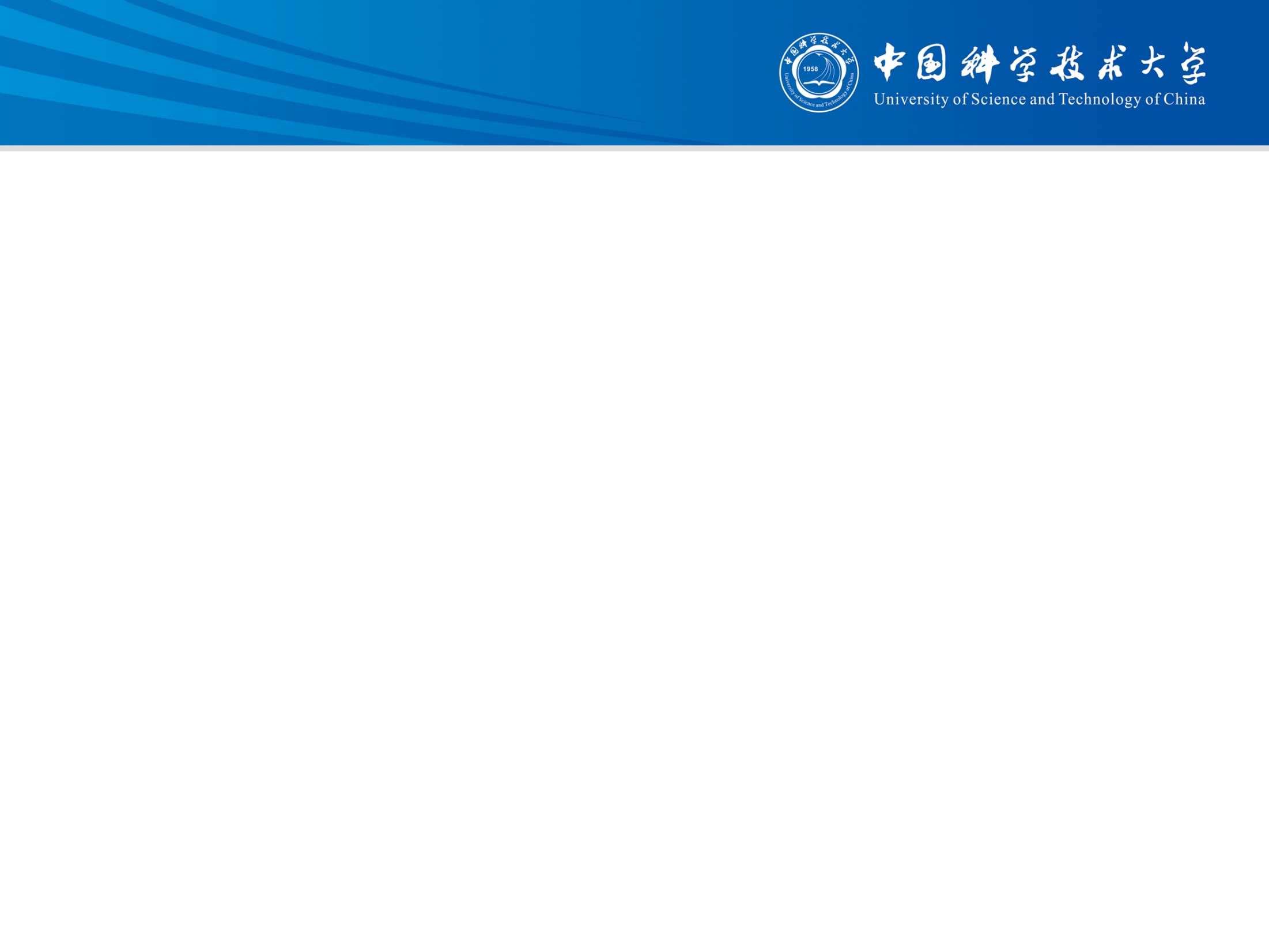 开发——编写代码
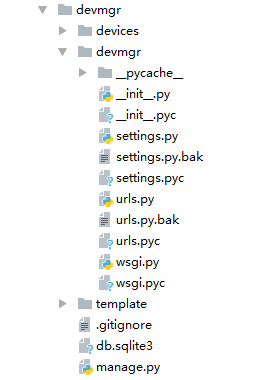 主配置文件
url路由文件
网络通信接口
Html文件们
Django管理主程序
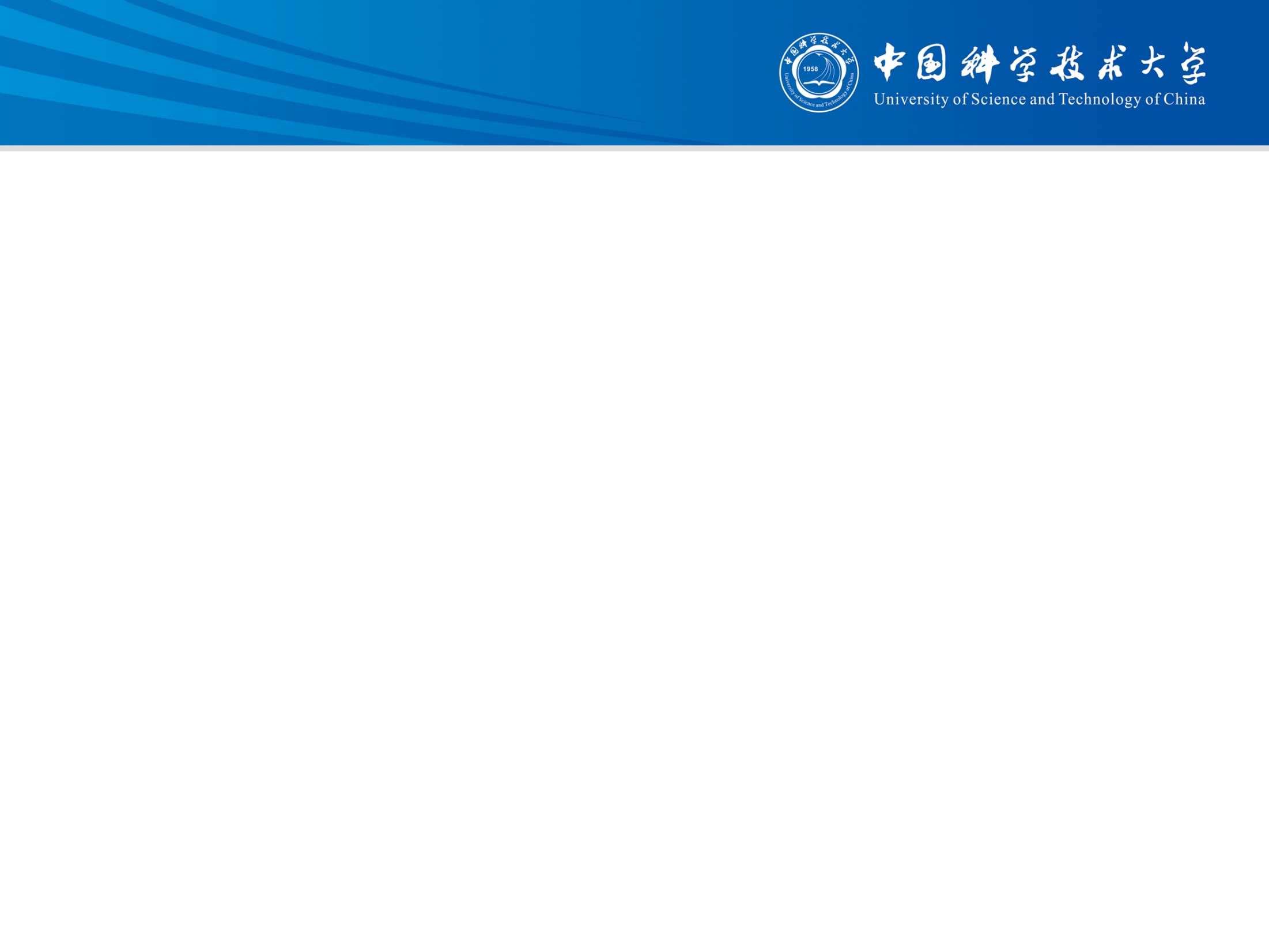 开发——服务器配置
使用uwsgi来部署Django

使用supervisor来管理进程

配置Nginx
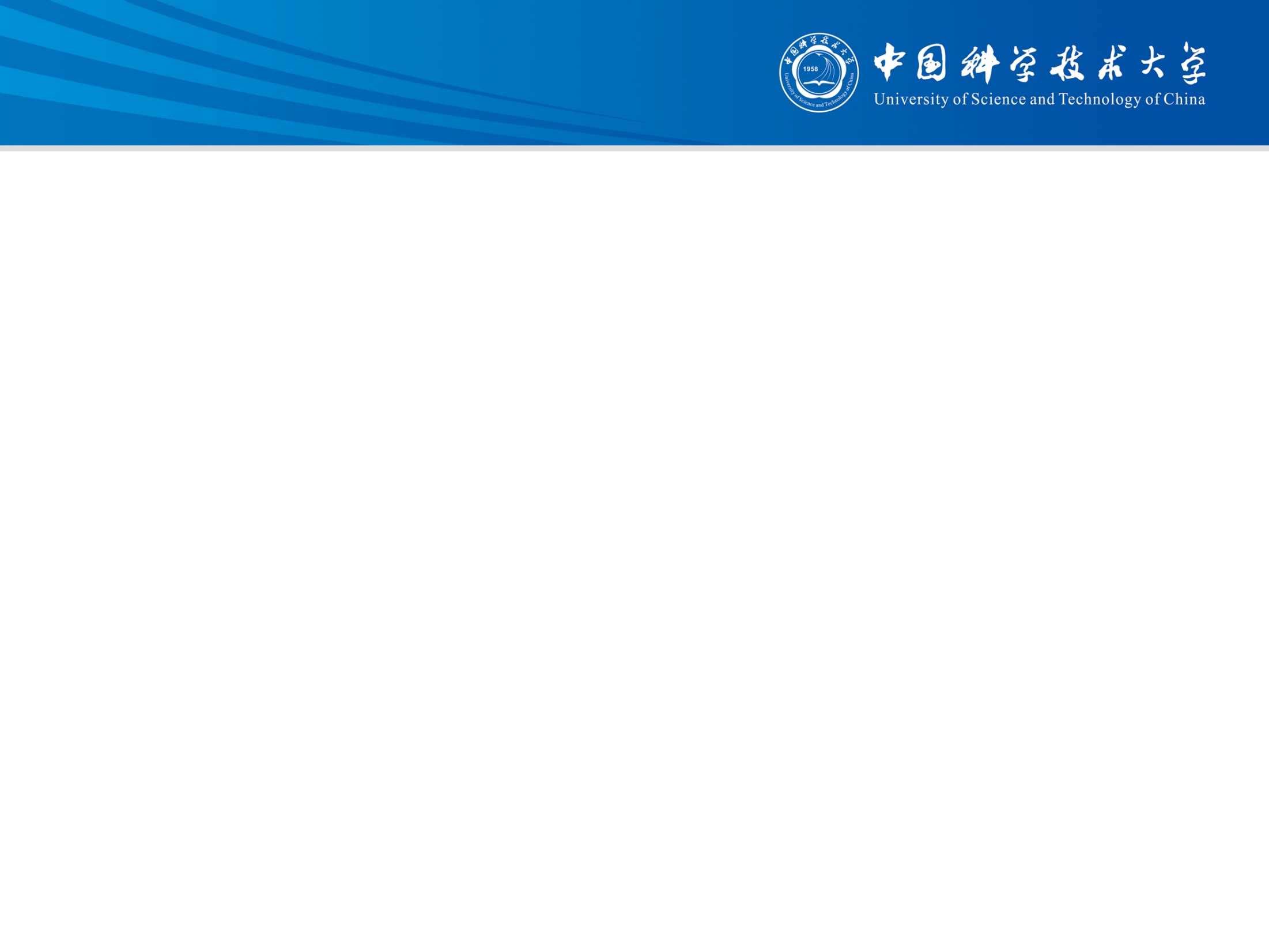 数据库的应用
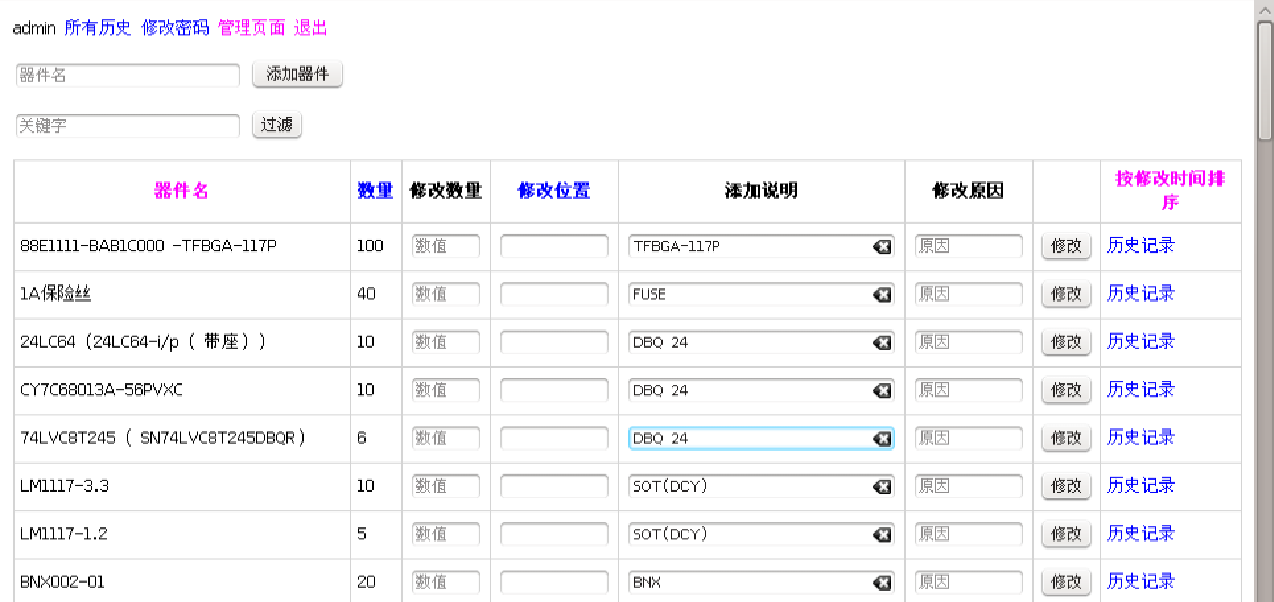 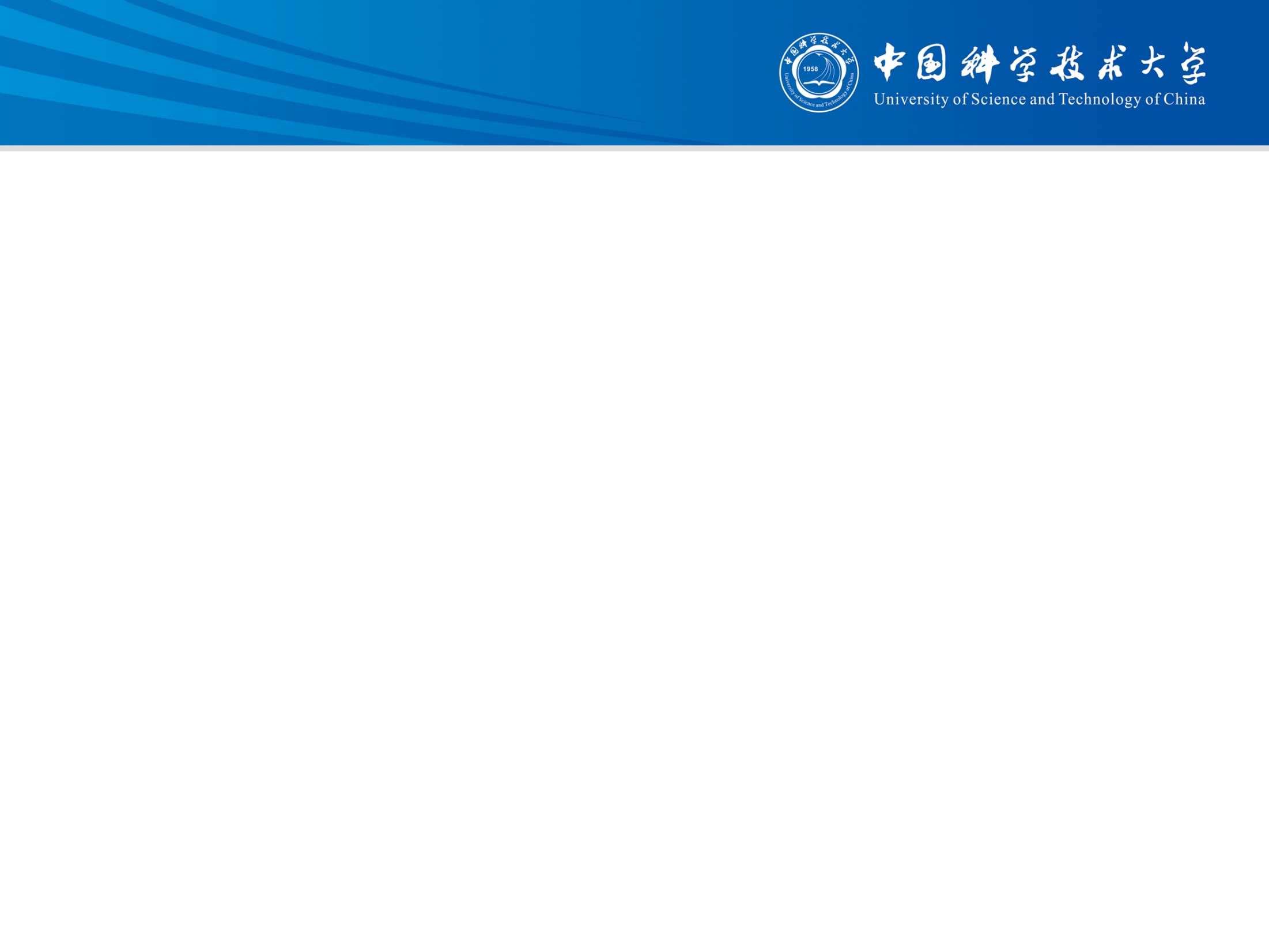 总结与展望
◎ 本数据库现已经在实验室小范围内应用，除存储ATLAS项目相关的器件信息之外，也可存储实验室其他项目的器件信息。

◎ 鉴于ATLAS是一个大型国际合作项目，且升级过程中除器件外还有更多的测试数据需要储存，因此也正在与其他几个单位合作开发基于Oracle的功能更强大的数据库，以实现合作组之间的信息交流。
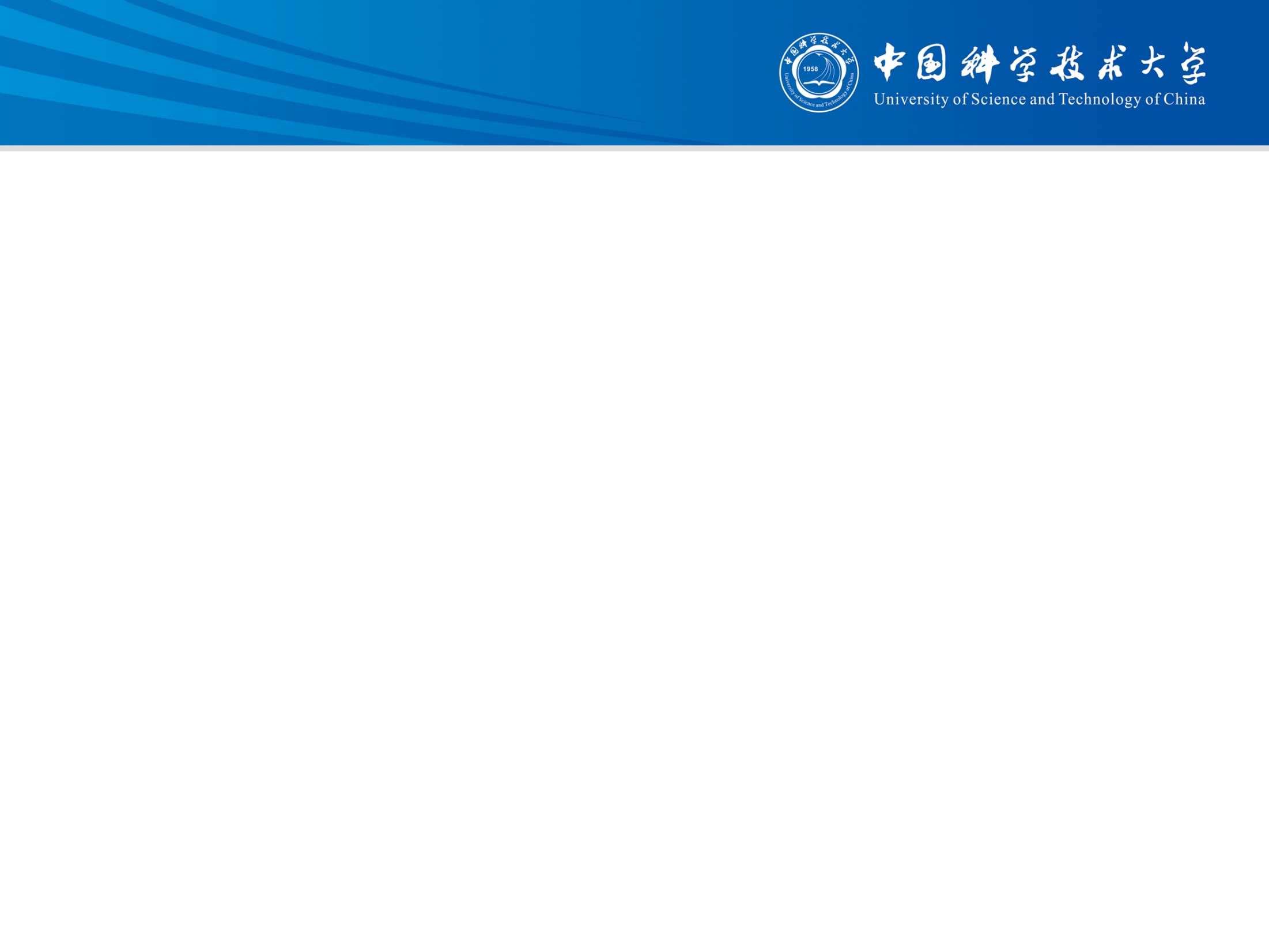 Thank you!